Pandemic Increases Pressure on Rural Hospitals and Communities
2022 Ohio Rural Health Conference
August 2022
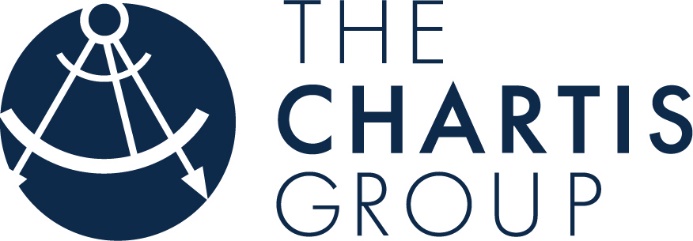 Contents
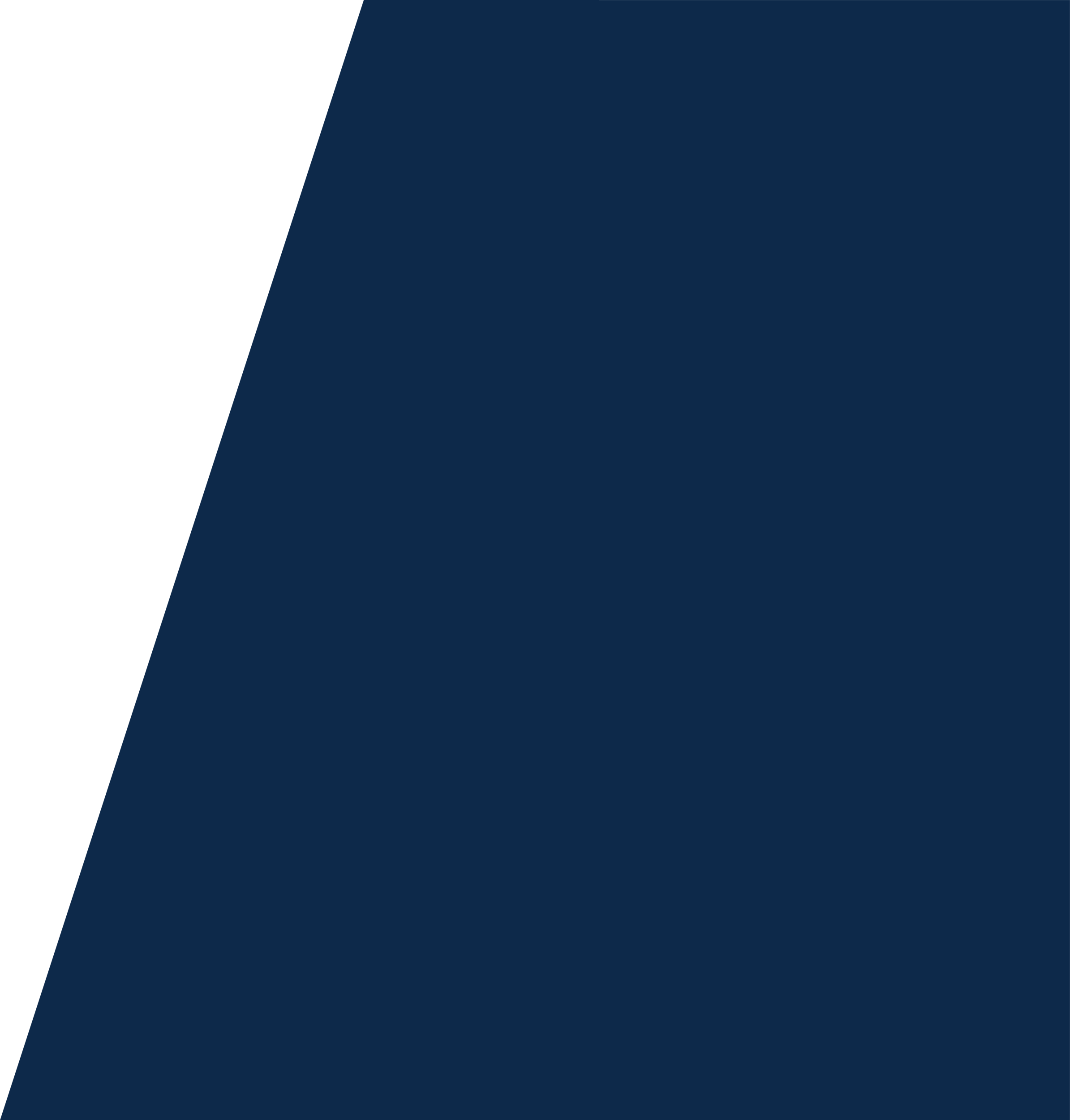 Understanding Who We Serve
Rural Health Inequity
Uncertainty Threatens Stability
Nurse Staffing Crisis and its Impact
Ohio’s Top Performing Rural Hospitals
PAGE 2
Convergence of Multiple Pressure Points
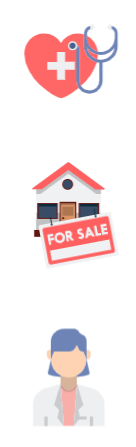 Health Disparities
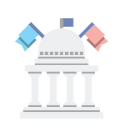 Healthcare Policies
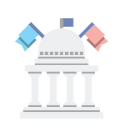 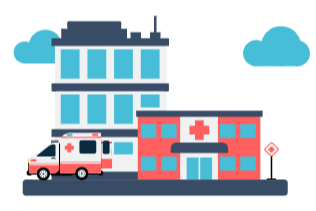 Economic Policy
Population Migration
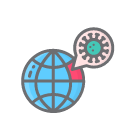 COVID-19
Recruitment/Retention
Population Health DisparityRural v. Urban
Percentile Ranking
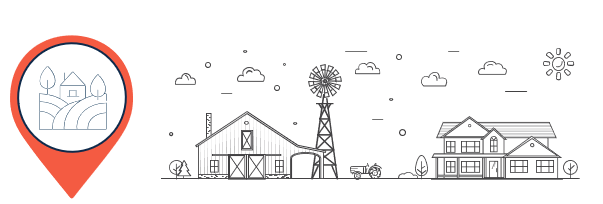 69
32
33
41
63
62
69
63
Rural
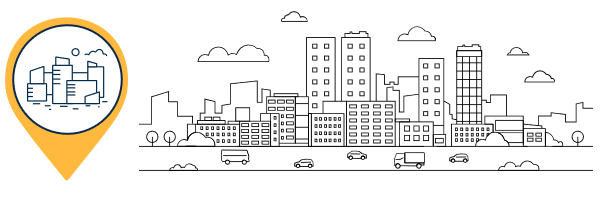 33
32
Urban
Median HSHLD Income
Access to Primary Care
Access to Mental Health
Diabetes
Over 65
Population Health DisparityRural v. Urban
Percentile Ranking
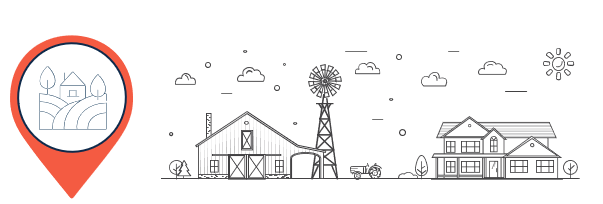 32
53
69
48
44
40
40
60
Rural
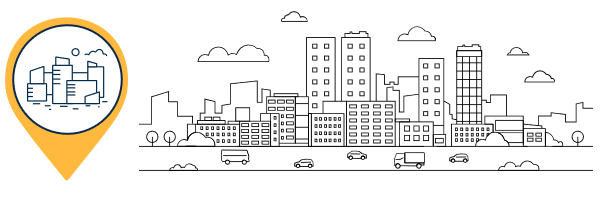 60
61
Urban
Median HSHLD Income
Child Poverty
Uninsured Adult
Uninsured Children
Premature Death
Rural Hospitals Vulnerable to Closure
NH
ME
VT
AK
MA
CT
NY
MI
MN
SD
ND
MT
WI
WA
NE
ID
IA
OR
IN
PA
RI
IL
NJ
WY
OH
MO
UT
DE
NV
KS
MD
WV
CA
DC
CO
KY
453
AZ
NM
OK
AR
VA
TN
NC
HI
LA
AL
GA
SC
MS
TX
FL
Medicaid Expansion State
26%—30%
31%—40%
1%—9%
41%+
10%—15%
16%—20%
21%—25%
0
Percentage of State Rural Hospitals Determined to be Vulnerable
Where the Safety Net is WeakestVulnerable Rural Communities v. Rural
Percentile Ranking
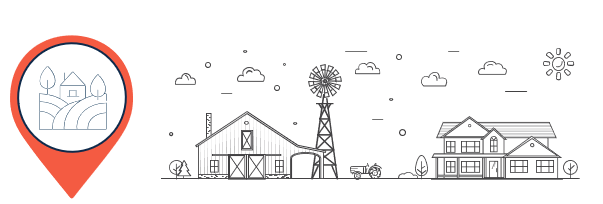 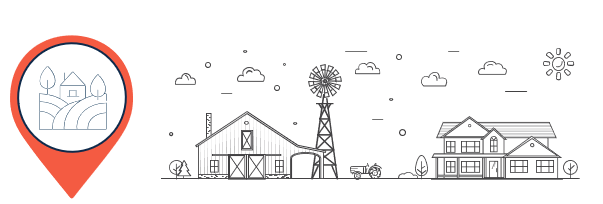 33
23
23
73
69
77
17
53
Rural
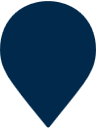 Vulnerable Hospital Community
60
61
Primary Care
Mental Health
Uninsured Adult
Uninsured Children
Premature Death
Stability of the rural health safety net
Rural Health Inequity
Rural Population DisparityAdults Uninsured
NH
ME
VT
AK
MA
CT
NY
MI
MN
SD
ND
MT
WI
WA
NE
ID
IA
OR
IN
PA
RI
IL
NJ
WY
OH
UT
DE
NV
KS
MD
WV
CA
MO
DC
CO
KY
AZ
NM
OK
AR
VA
TN
NC
HI
LA
AL
GA
SC
MS
TX
Percentage of population served by rural hospitals that is adults under age 65 without health insurance.
FL
16%-20%
21%-25%
6%-10%
>25%
0-5%
11%-15%
Medicaid Expansion State
Rural Population DisparityChild Poverty
NH
ME
VT
AK
MA
CT
NY
MI
MN
SD
ND
MT
WI
WA
NE
ID
IA
OR
IN
PA
RI
IL
NJ
WY
OH
UT
DE
NV
KS
MD
WV
CA
MO
DC
CO
KY
AZ
NM
OK
AR
VA
TN
NC
HI
LA
AL
GA
SC
MS
TX
Percentage of population served by rural hospitals that is under age 18 in poverty.
FL
16%-20%
21%-25%
6%-10%
>25%
0-5%
11%-15%
Medicaid Expansion State
Rural Population DisparityNon-Hispanic Black
NH
ME
VT
AK
MA
CT
NY
MI
SD
MN
ND
MT
WI
WA
NE
ID
IA
OR
IN
PA
RI
IL
NJ
WY
OH
UT
DE
NV
KS
MD
WV
CA
MO
DC
CO
KY
AZ
NM
OK
AR
VA
TN
NC
HI
LA
AL
GA
SC
MS
TX
Percentage of population served by rural hospitals that is non-Hispanic Black or African American.
FL
16%-20%
21%-25%
6%-10%
>25%
0-5%
11%-15%
Medicaid Expansion State
Urban/Rural Divide for Black AmericansRural Health Inequity – Premature Death
Percentile Ranking
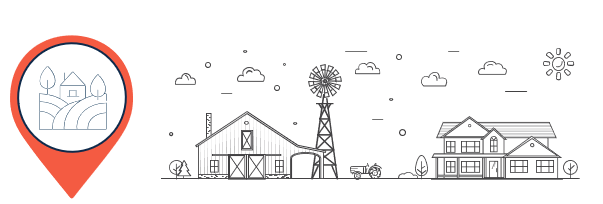 86
70
46
86
76
68
65
76
Black Americans Living in Rural Communities
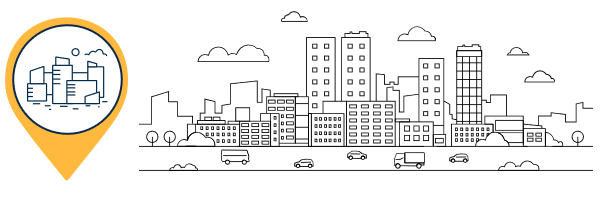 87
79
Black Americans Living in Urban Communities
Alabama
Georgia
Louisiana
Mississippi
South Carolina
Rural Population DisparityHispanic
NH
ME
VT
AK
MA
CT
NY
MI
MN
SD
ND
MT
WI
WA
NE
ID
IA
OR
IN
PA
RI
IL
NJ
WY
OH
UT
DE
NV
KS
MD
WV
CA
MO
DC
CO
KY
AZ
NM
OK
AR
VA
TN
NC
HI
LA
AL
GA
SC
MS
TX
FL
Percentage of population served by rural hospitals that is Hispanic.
16%-20%
21%-25%
6%-10%
>25%
0-5%
11%-15%
Medicaid Expansion State
Urban/Rural Divide for HispanicsRural Health Inequity – Premature Death
Percentile Ranking
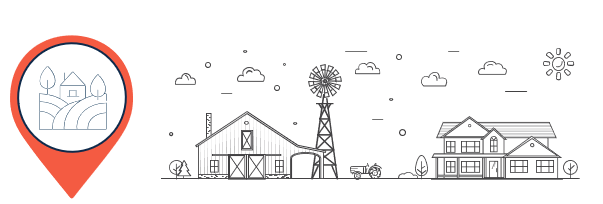 89
79
55
87
80
97
48
56
Hispanics Living in Rural Communities
71
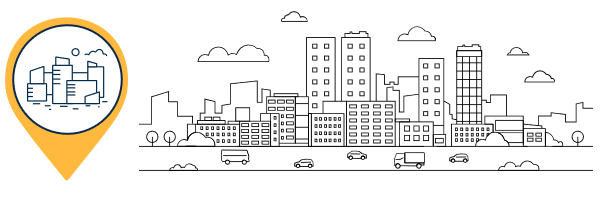 99
63
85
HispanicsLiving in Urban Communities
Arizona
Colorado
New Mexico
California
Nevada
Texas
Stability of the Rural Health safety net
Uncertainty Threatens Temporary Stability
An Anomaly and Not a Turning of the Tide
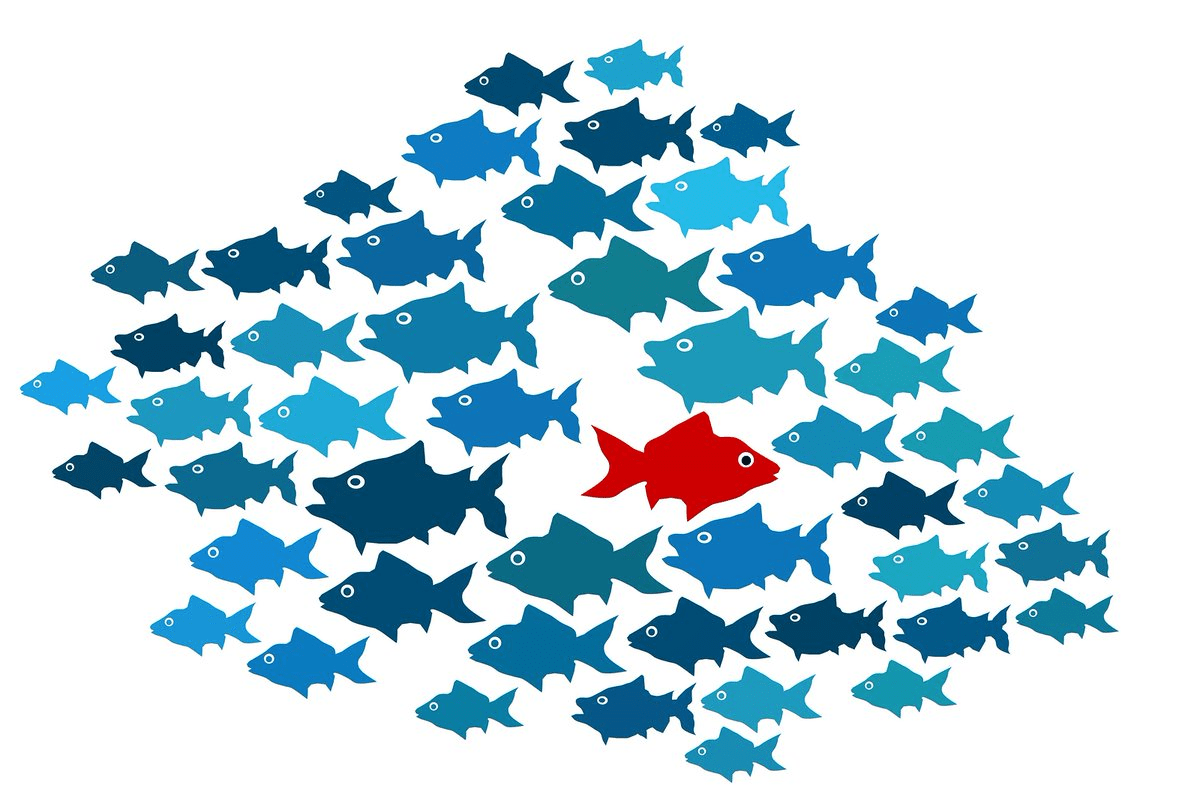 Red Sky in Morning, Sailor’s Warning
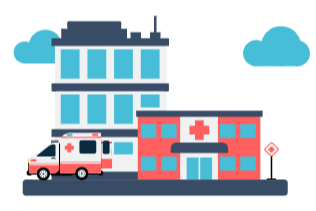 Negative 
Operating Margin
Negative 
Operating Margin
Medicare Sequester
Medicare Sequester
Bad Debt Reimbursement
Bad Debt Reimbrusement
PAYGO*
PAYGO*
45%
$228.5M
$900M+
$222.8M
Ohio
2% cut July-Dec 2022
4% cut 2023
Excluding relief funds
$10.6M
30%
$11.2M
$22.5M
*PAYGO is a legislative rule that requires across-the-board cuts to spending programs if new legislation increases the federal deficit.
How Unstable is the Rural Health Safety Net?Operating Margin, Closures and Hospital Vulnerability
$12.9B
Pandemic Relief Payments*
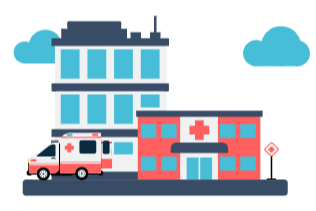 40%
Operating in the Red (includes relief funds)
2
Rural Hospitals Closed in 2021
*CARES Act and CAAP
Pandemic Relief Funds Stabilize Safety Net
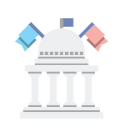 Medicare Advanced Payments
American Rescue Plan
CARES Act
$4.8B
$8.2B
$887M
Stability of the rural health safety net
Nurse Staffing Crisis and Dwindling Access to Services
Rural Hospital Staffing SurveyWhat percentage of your healthcare personnel is fully vaccinated?
52%
90%-100%
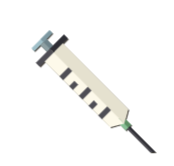 39%
70%-89%
The percentage of those indicating that 90%-100% of healthcare personnel are fully vaccinated has increased. 

But…40% of respondents still put their staff vaccination rate between 70 and 89%.
8%
50%-69%
<50%
April ’22*
October ‘21
May ‘21
*Survey conducted March 2, 2022 – April 15, 2022.
Rural Hospital Staffing SurveyImpact of vaccine mandates on healthcare personnel
If your facility recently completed or is in the process of implementing the Federal mandate for COVID vaccination, what percentage of your healthcare personnel do you expect have or will refuse COVID vaccination?
If your facility mandated COVID vaccination prior to January 2022, what percentage of healthcare personnel chose to depart?
67%
<2%%
<2%%
35%
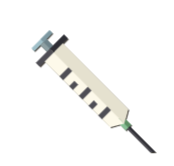 22%
3%-5%
3%-5%
6%-10%
6%-10%
11%-15%
27%
11%-15%
*Survey conducted March 2, 2022 – April 15, 2022.
Rural Hospital Staffing SurveyWhich roles are you experiencing the greatest difficulty filling?
96.2%
Nursing
66.2%
Ancillary Services
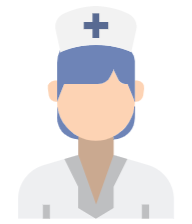 Facilities
Physicians
Nursing was identified by 96.2% of respondents as a role in which they are having difficulty filling. Staffing shortages can directly impact quality of care and access to care for rural communities.
Other
Admin
*Survey respondents were able to select multiple positions for which they are having difficulty filling. As a result, the percentages do not equal 100. Survey conducted September 21, 2021 - October 15, 2021.
Rural Hospital Staffing SurveyHow would you rank the following reasons for nurse staff departures in 2021?
48%
More financially lucrative opportunities at staffing agency
1
1
More financially lucrative opportunities at another hospital
2
Among survey respondents, 48% ranked more financially lucrative opportunities at staffing agencies as the #1 reason for nurse staff departure this year.
3
Pandemic Burn Out
2
Retirement
4
3
Unwillingness to comply with vaccine mandate
5
4
Other
6
5
*Survey conducted March 2, 2022 – April 15, 2022.
Rural Hospital Staffing SurveyUsing sign-on bonuses to attract New Staff
Are you using sign-on bonuses to attract new staff?
Approximately how large are the sign-on bonuses?
39%
68%
$1K-$5K
Yes
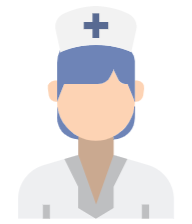 Yes
$6K-$10K
34%
9%
Considering
No
$11K-$15K
23%
No
%
$16K-$20K
$21K+
*Survey conducted March 2, 2022 – April 15, 2022.
Rural Hospital Staffing SurveyLack of nurse staffing and the impact on patient care
Are issues related to nurse staffing resulting in the suspension of services at your hospital?
Has a lack of nurse staffing prevented your hospital from admitting patients in the last 60 days?
17%
Yes
Yes
36%
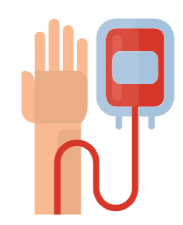 Yes
No
71%
No
64%
Considering
No
13%
Considering
April ’22*
October ‘21
Positive movement in the results since last fall. However, the staffing crisis is still impacting the delivery of care and causing the suspension of services within communities already at risk.
*Survey conducted March 2, 2022 – April 15, 2022.
Rural Hospital Staffing SurveyLack of nurse staffing and the impact on patient care
Has your reliance on travelling nurses changed during the pandemic?
Prior to the pandemic, how often would you estimate that you used travelling nurses?
42%
27%
Never
No
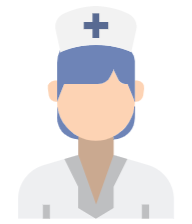 Yes
20%
50%
Rarely
Slightly
No
9%
53%
Regularly
Significantly
%
April ’22*
October ‘21
These two charts illustrate how a lack of nurse staffing is driving greater reliance on travelling nurses. A majority of respondents continue to say they rarely used travelling nurses prior to the pandemic and more than 50% say their use has increased significantly as hospitals struggle to fill nursing gaps.
*Survey conducted March 2, 2022 – April 15, 2022.
Diminishing Access to ServicesVanishing or service pauses even though hospital doors stay open
311
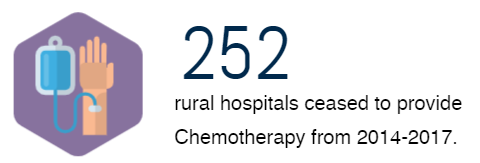 “COVID has caused a resetting of market rates and a reshuffling of nurse staffing.”
Rural hospitals ceased to provided Chemotherapy from 2014-2020.
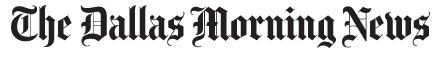 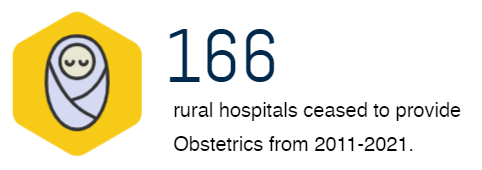 198
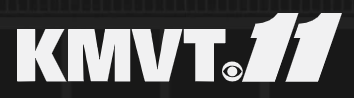 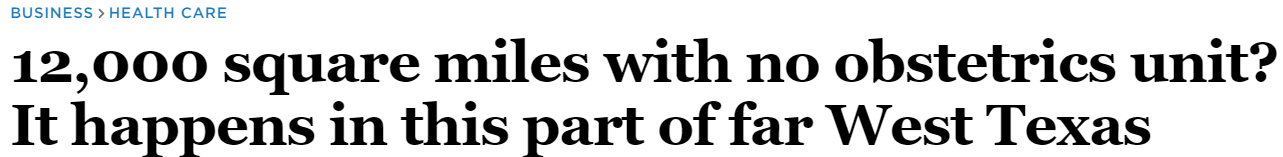 Rural hospitals ceased to provided Obstetrics from 2011-2019.
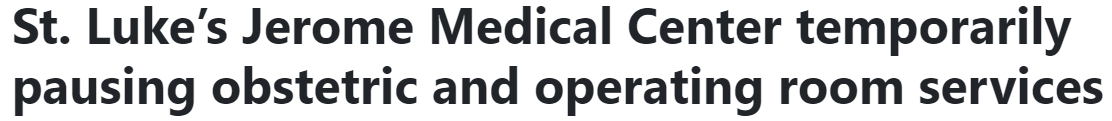 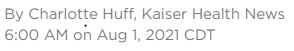 “We have had candidates turn down offers due to housing concerns.”
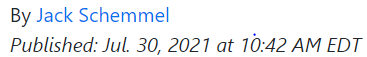 Stability of the rural health safety net
Top 100 Rural & Community Hospitals
2022 Top 100 Critical Access Hospitals
WA
ND
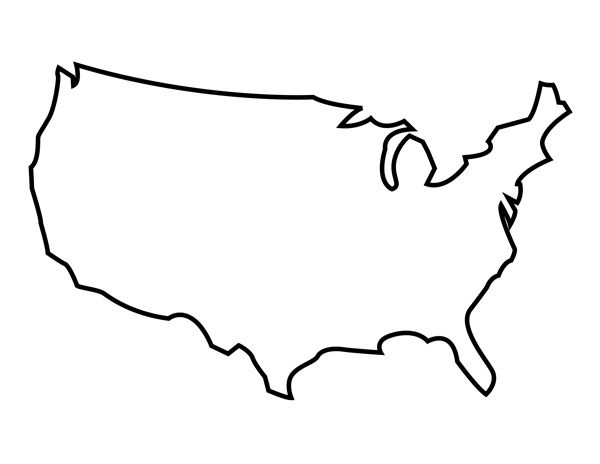 OR
WI
MT
OR
MN
ID
SD
IA
MA
KS
WY
MI
PA
IL
UT
IN
CO
NE
VA
NV
NM
AR
10-12
8
19
5-7
LA
3-4
1-2
2022 Top 100 Rural & Community Hospitals
WA
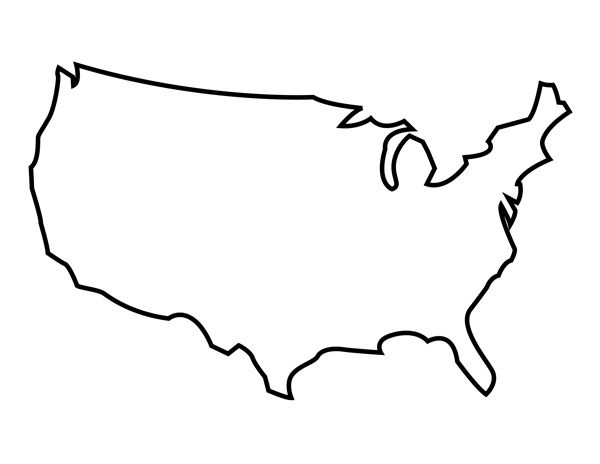 MN
MT
VT
OR
MI
NY
WI
WY
MA
PA
UT
IL
OH
IA
MD
IN
CO
VA
WV
KS
CA
NE
NC
KY
OK
SC
AR
GA
7,8
6
TX
FL
HI
5
4
3
1,2
Ohio’s Top 100 Footprint
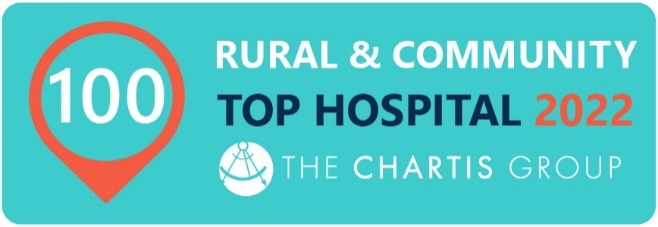 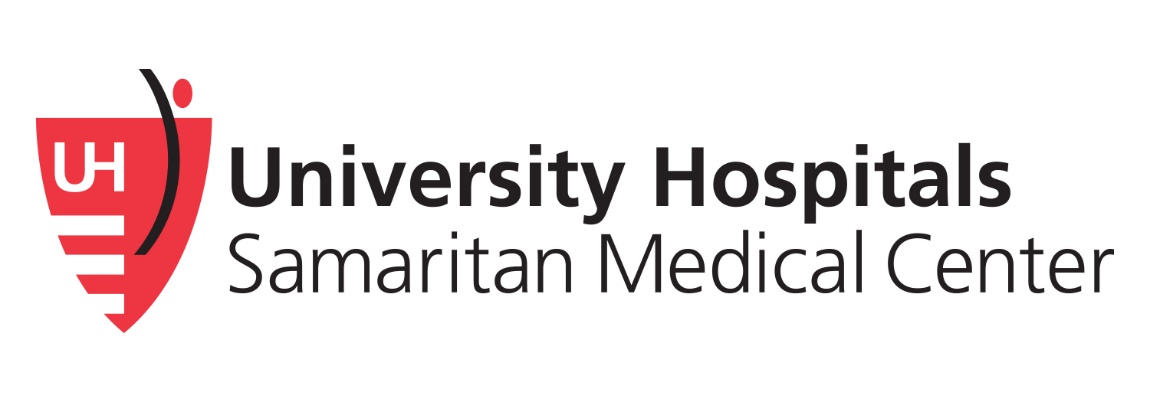 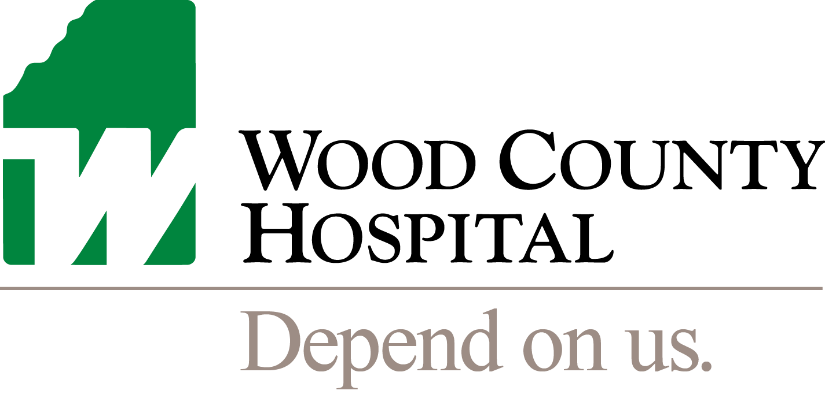 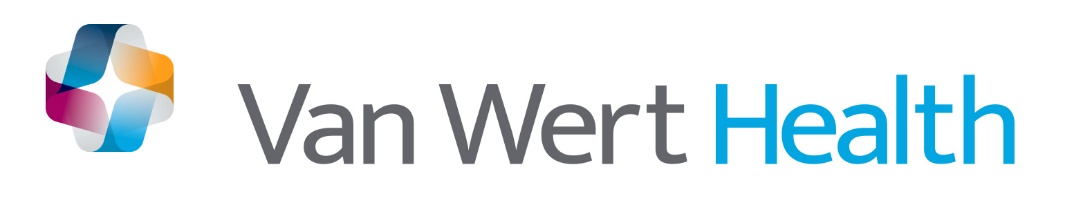 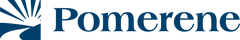 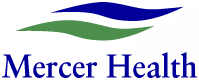 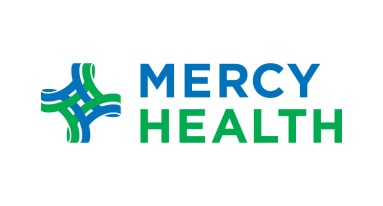 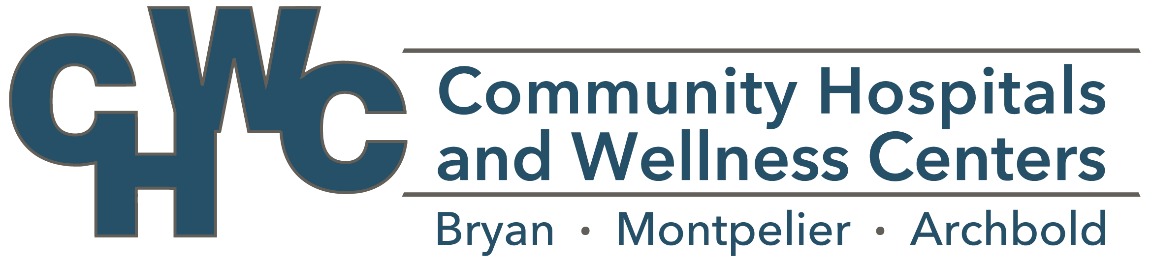 Tiffin Hospital
How the 2022 Top 100 CAHs Measure Up to Rural Peers
Critical Access Median
Top 100 Median
About
We deliver a rural-relevant framework through which leadership teams and frontline staff can better understand performance and initiate further clinical and financial improvement.
Helping Rural Providers Navigate a New Era through:
Our expertise and research has been featured in:
Network Collaboration
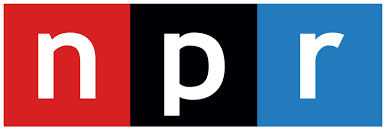 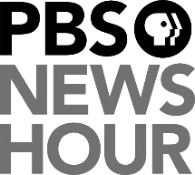 Strategic & Operational Advisory
Quality Improvement
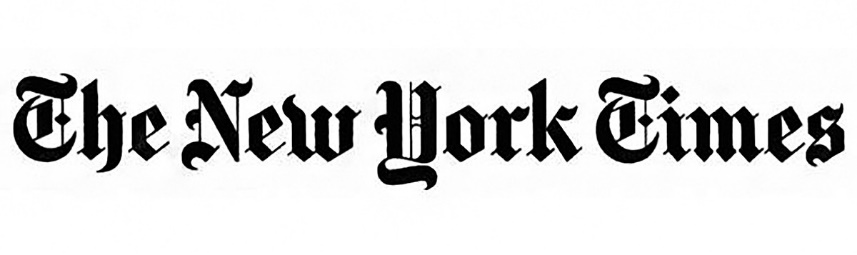 Advanced Analytics
Rural Relevant Research
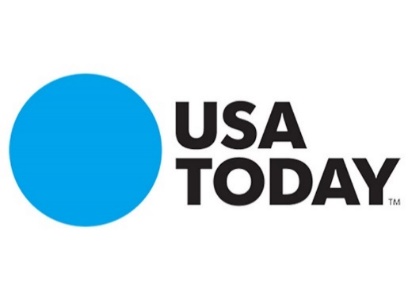 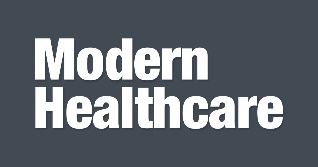 Connect with Our Team
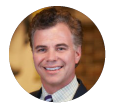 Michael TopchikNational Leader
mtopchik@chartis.com
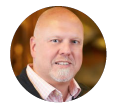 Troy BrownNetwork Consultant
tbrown@chartis.com
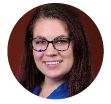 Melanie PinetteMEM, Senior Analyst
mpinette@chartis.com
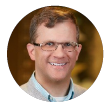 Billy BalfourCommunications
wbalfour@chartis.com